Kryteria wyboru projektów stosowane przy wyborze operacji współfinansowanych ze środków Europejskiego Funduszu Rozwoju Regionalnego  w ramach programu Fundusze Europejskie  dla Lubelskiego 2021–2027Działania wdrażane przez
Kryteria wyboru projektów stosowane przy wyborze operacji współfinansowanych ze środków Europejskiego Funduszu Społecznego Plus w ramach programu Fundusze Europejskie dla Lubelskiego 2021-2027
Działania wdrażane przez Departament Wdrażania Europejskiego Funduszu Społecznego
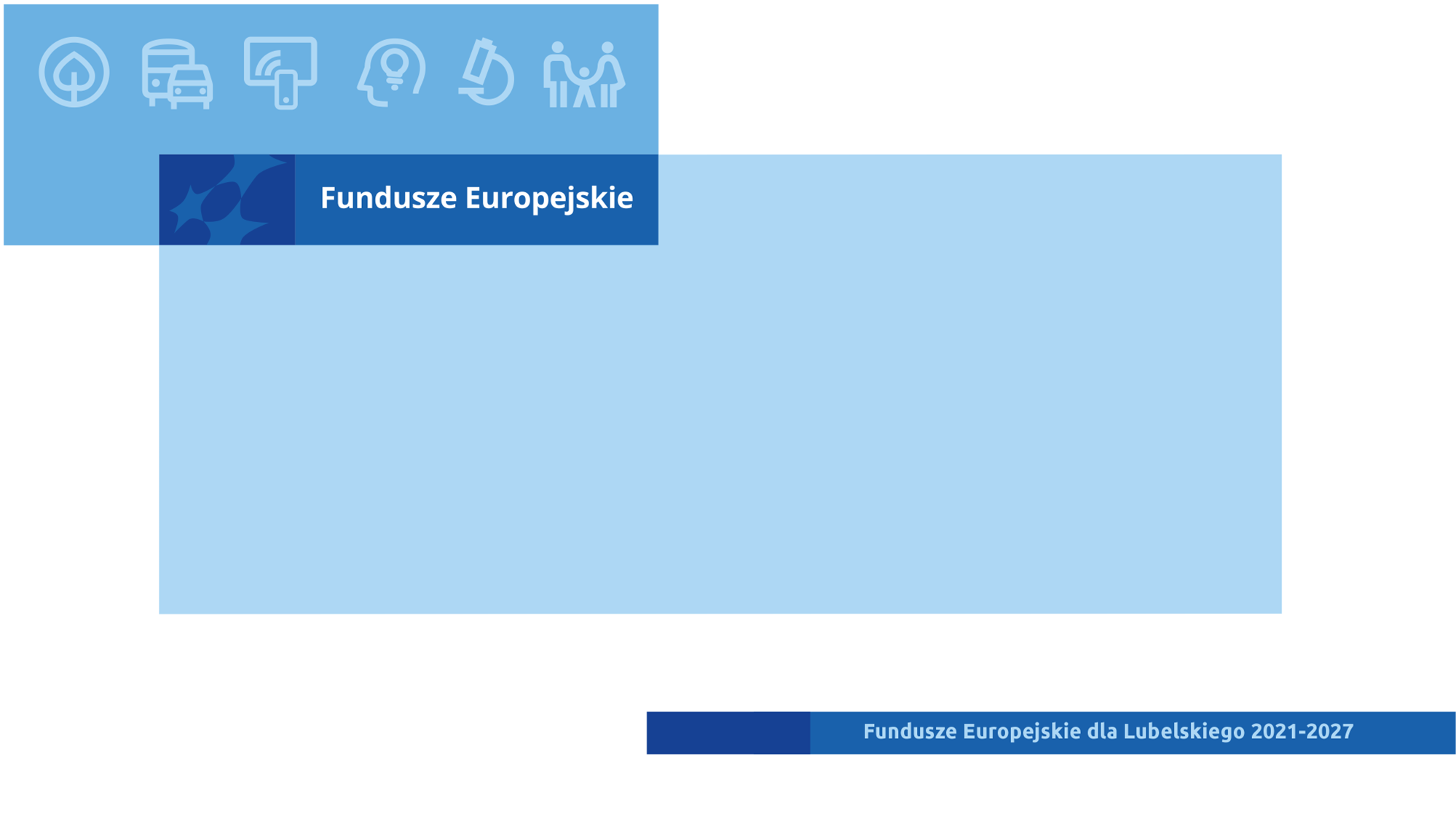 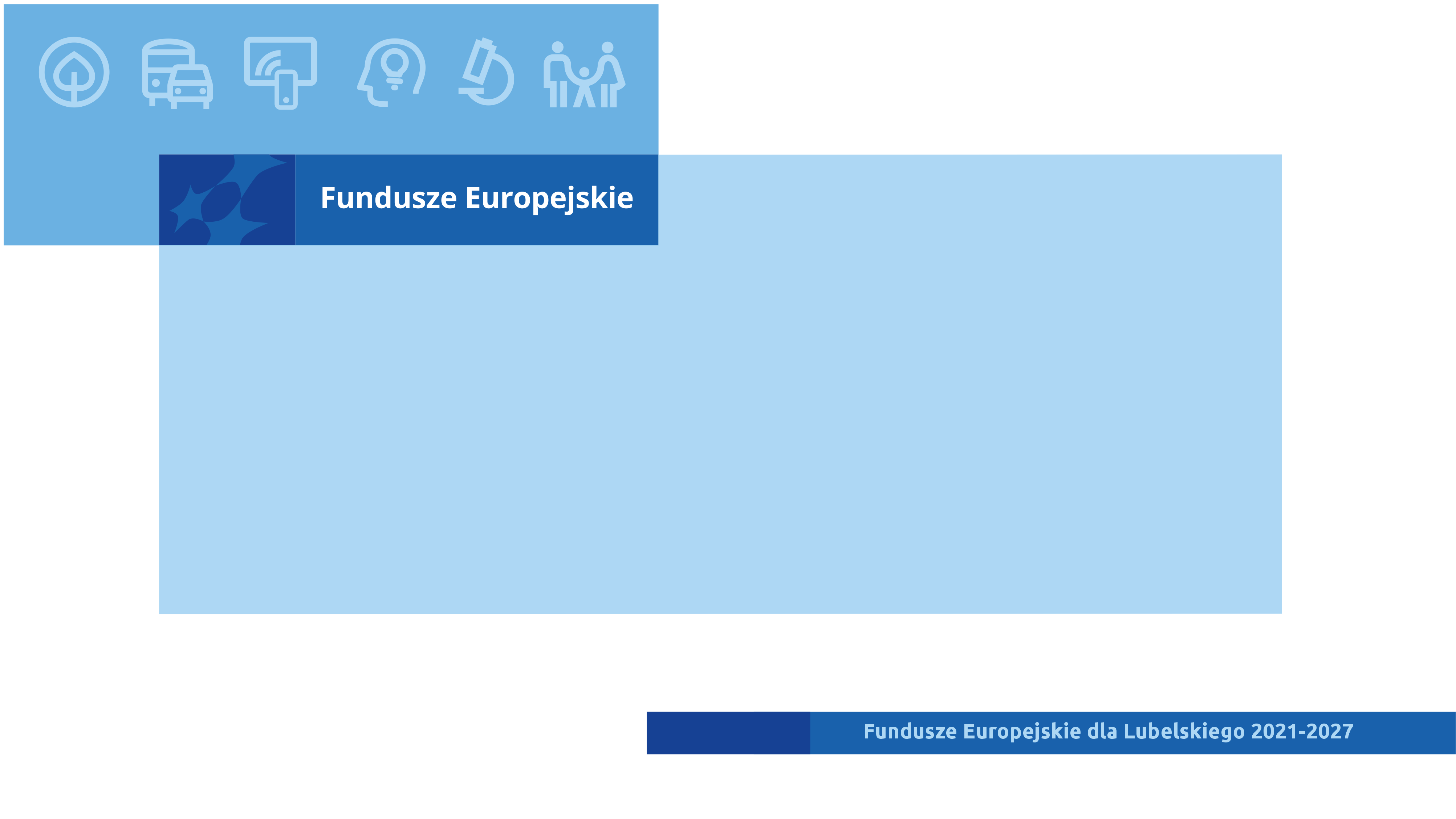 Działanie 8.5 Usługi społeczne, typ 1 e).sposób wyboru: konkurencyjny
2
Działanie 8.5 Usługi społeczne.
Typ projektu:
1. Projekty w zakresie:
e) wsparcie dla tworzenia lub funkcjonowania placówek świadczących usługi społeczne w społeczności lokalnej i ich usług, w tym CUS.
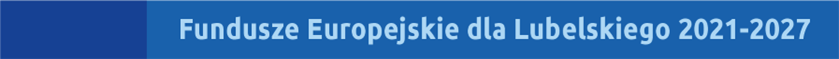 3
Konsultacje społeczne
Kryteria specyficzne dla Działania 8.5 w terminie 05.12.2023 r. – 15.12.2023 r.
W ramach konsultacji społecznych nie wpłynęła żadna uwaga.
Konsultacje z Komisją Europejską
Konsultacje wśród Członków Komitetu Monitorującego FEL 2021-2027
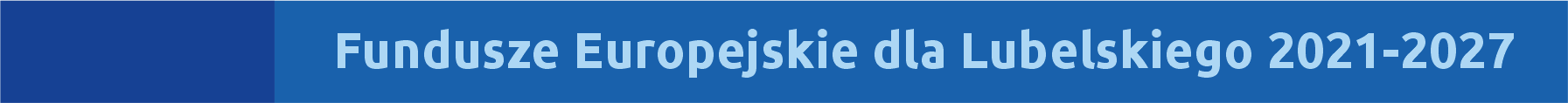 4
Kryteria wyboru projektów nr 1
Działanie 8.5 Usługi społeczne, typ projektu: 1 e).
II. Ocena formalno - merytoryczna
2. Kryteria specyficzne
D. Kryteria dostępu
2 W przypadku zmiany ustawy po zatwierdzeniu kryterium, oceny dokonuje się na podstawie wersji obowiązującej w dniu ogłoszenia danego naboru.
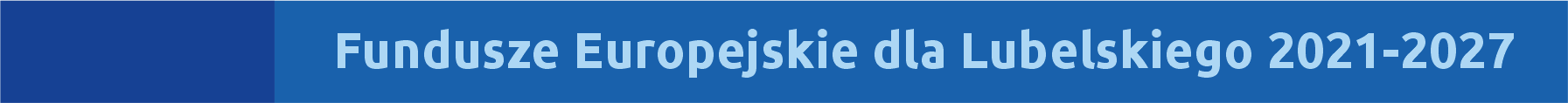 5
Kryteria wyboru projektów nr 2
Działanie 8.5 Usługi społeczne, typ projektu: 1 e).
II. Ocena formalno - merytoryczna
2. Kryteria specyficzne
D. Kryteria dostępu
3 W przypadku zmiany ustawy po zatwierdzeniu kryterium, oceny dokonuje się na podstawie wersji obowiązującej w dniu ogłoszenia danego naboru.
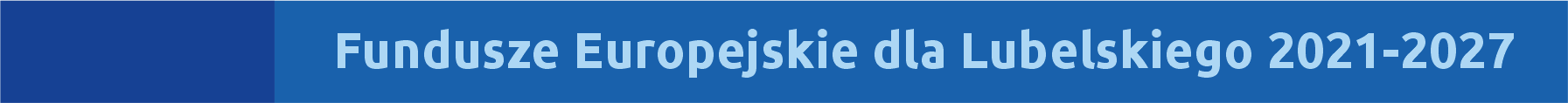 6
Kryteria wyboru projektów nr 3
Działanie 8.5 Usługi społeczne, typ projektu: 1 e).
II. Ocena formalno - merytoryczna
2. Kryteria specyficzne
D. Kryteria dostępu
4 Szczegółowy Opis Priorytetów programu Fundusze Europejskie dla Lubelskiego 2021-2027 przyjęty przez Zarząd Województwa Lubelskiego w dniu 9 stycznia 13 lutego 2024 r.
Autokorekta nr 4 z formularza uwag
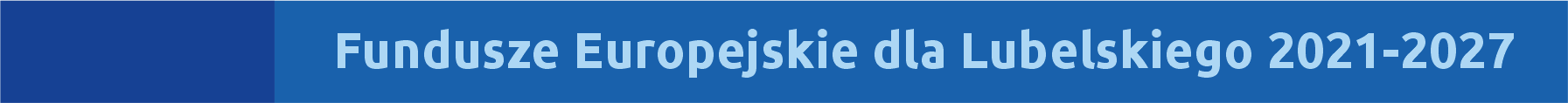 7
Kryteria wyboru projektów nr 4
Działanie 8.5 Usługi społeczne, typ projektu: 1 e).
II. Ocena formalno - merytoryczna
2. Kryteria specyficzne
D. Kryteria dostępu
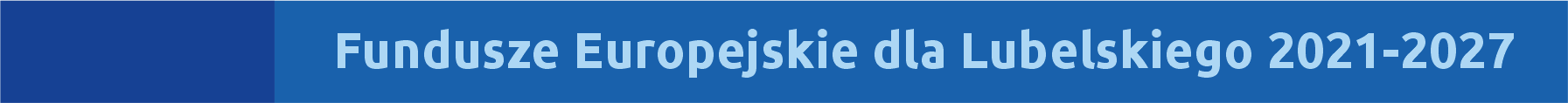 8
Kryteria wyboru projektów nr 5
Działanie 8.5 Usługi społeczne, typ projektu: 1 e).
II. Ocena formalno - merytoryczna
2. Kryteria specyficzne
D. Kryteria dostępu
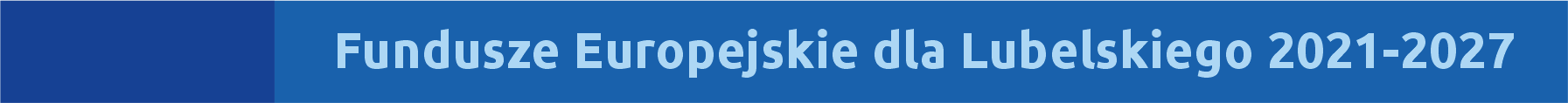 9
Kryteria wyboru projektów nr 6
Działanie 8.5 Usługi społeczne, typ projektu: 1 e).
II. Ocena formalno - merytoryczna
2. Kryteria specyficzne
D. Kryteria dostępu
Uwaga od członka KM FEL (MFiPR, DZF) nr 1 z formularza uwag.
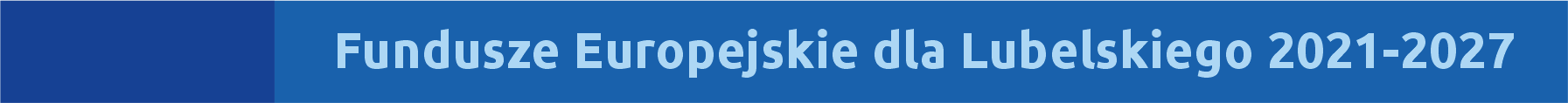 10
Kryteria wyboru projektów nr 7
Działanie 8.5 Usługi społeczne, typ projektu: 1 e).
II. Ocena formalno - merytoryczna
2. Kryteria specyficzne
D. Kryteria dostępu
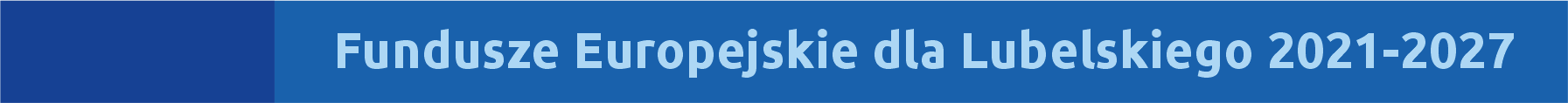 11
Kryteria wyboru projektów nr 8
Działanie 8.5 Usługi społeczne, typ projektu: 1 e).
II. Ocena formalno - merytoryczna
2. Kryteria specyficzne
D. Kryteria dostępu
5 Oceny dokonuje się na podstawie wersji wytycznych obowiązujących w dniu ogłoszenia danego naboru.
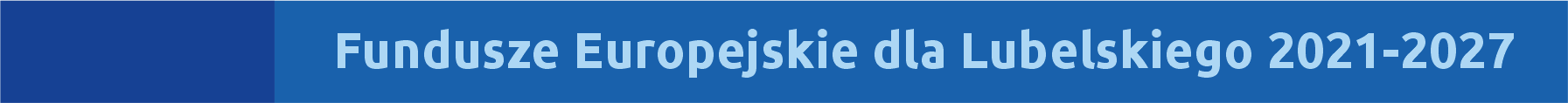 12
Kryteria wyboru projektów nr 9
Działanie 8.5 Usługi społeczne, typ projektu: 1 e).
II. Ocena formalno - merytoryczna
2. Kryteria specyficzne
D. Kryteria dostępu
6 Oceny dokonuje się na podstawie wersji wytycznych obowiązujących w dniu ogłoszenia danego naboru.
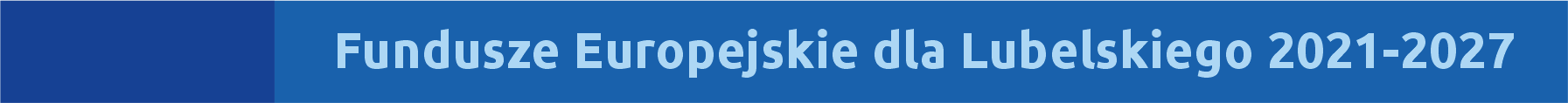 13
Kryteria wyboru projektów nr 9 cz. II
Działanie 8.5 Usługi społeczne, typ projektu: 1 e).
II. Ocena formalno - merytoryczna
2. Kryteria specyficzne
D. Kryteria dostępu
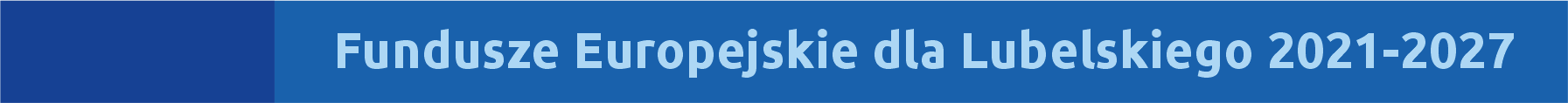 14
Kryterium premiujące nr 1
Działanie 8.5 Usługi społeczne, typ projektu: 1 e).
II. Ocena formalno - merytoryczna
2. Kryteria specyficzne
E. Kryteria premiujące7
Autokorekta nr 2 z formularza uwag
7 Maksymalna liczba punktów możliwych do uzyskania za kryteria premiujące: 345 punktów ogółem.
 8 W przypadku zmiany ustawy po zatwierdzeniu kryterium, oceny dokonuje się na podstawie wersji obowiązującej w dniu ogłoszenia danego naboru.
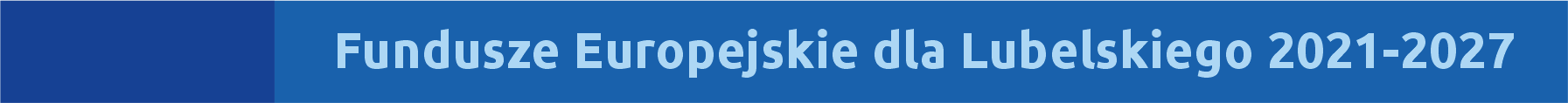 15
Kryterium premiujące nr 2
Działanie 8.5 Usługi społeczne, typ projektu: 1 e).
II. Ocena formalno - merytoryczna
2. Kryteria specyficzne
D. Kryteria premiujące
Autokorekta nr 3 z formularza uwag
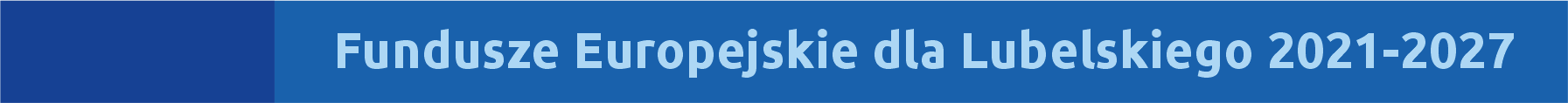 16
Kryterium premiujące nr 2
Działanie 8.5 Usługi społeczne, typ projektu: 1 e).
II. Ocena formalno - merytoryczna
2. Kryteria specyficzne
D. Kryteria premiujące
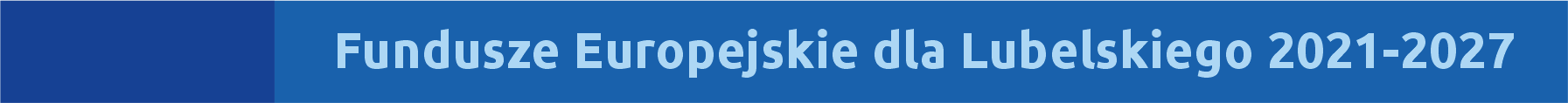 17
Kryterium premiujące nr 3
Działanie 8.5 Usługi społeczne, typ projektu: 1 e).
II. Ocena formalno - merytoryczna
2. Kryteria specyficzne
D. Kryteria premiujące
9 W przypadku zmiany ustawy po zatwierdzeniu kryterium, oceny dokonuje się na podstawie wersji obowiązującej w dniu ogłoszenia danego naboru.
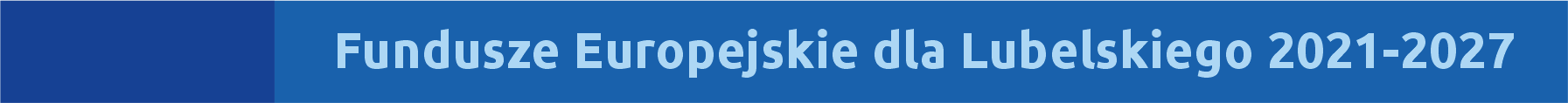 18
Kryterium premiujące nr 4
Działanie 8.5 Usługi społeczne, typ projektu: 1 e).
II. Ocena formalno - merytoryczna
2. Kryteria specyficzne
D. Kryteria premiujące
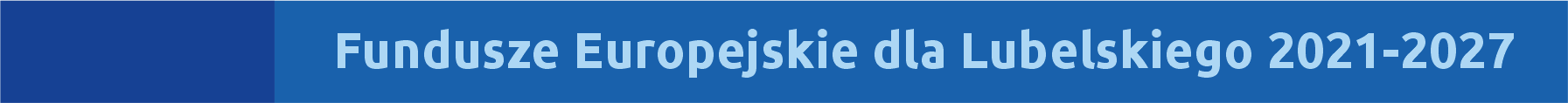 19
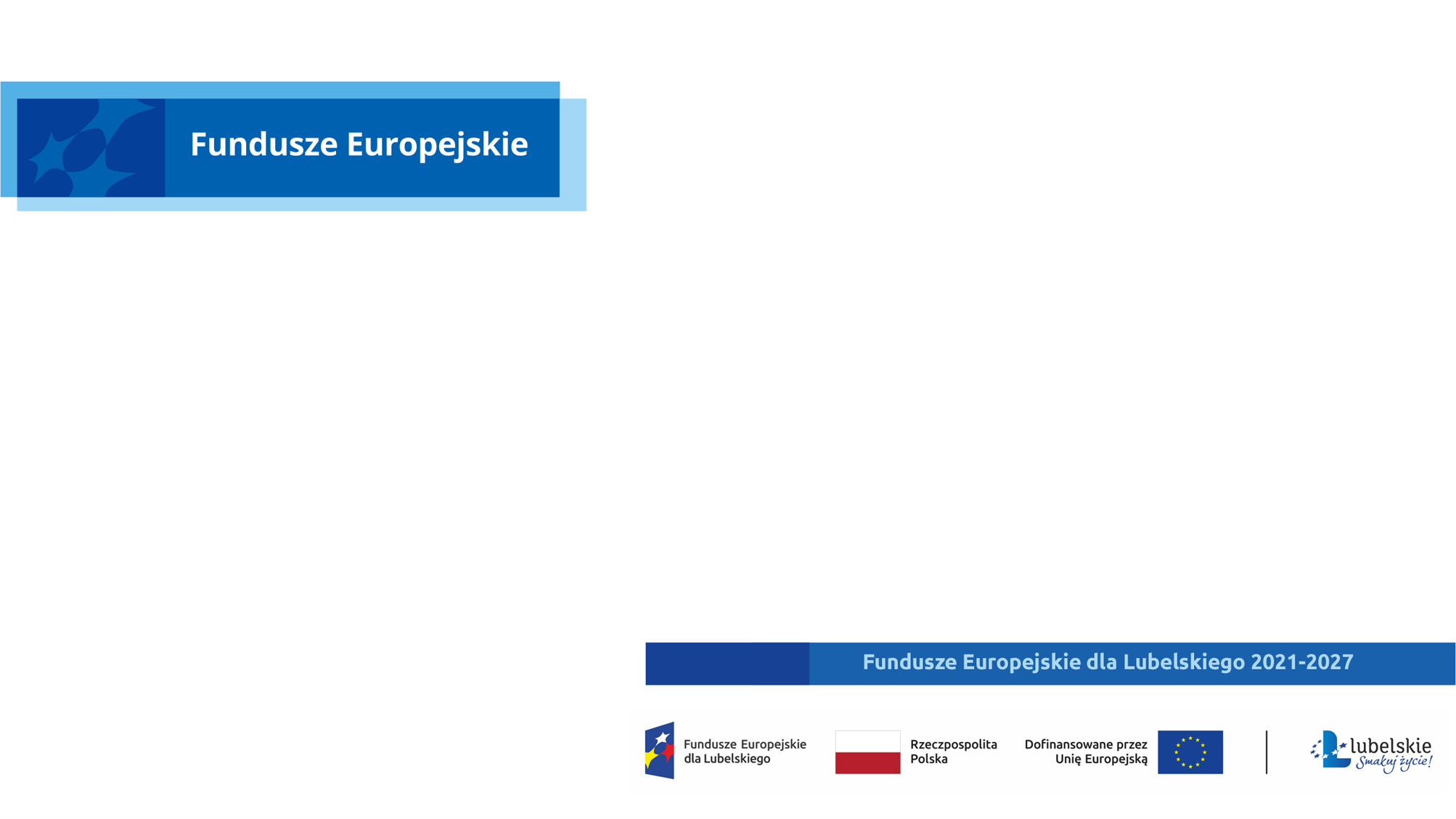 Dziękuję za uwagę